Korean class
WEEK 6
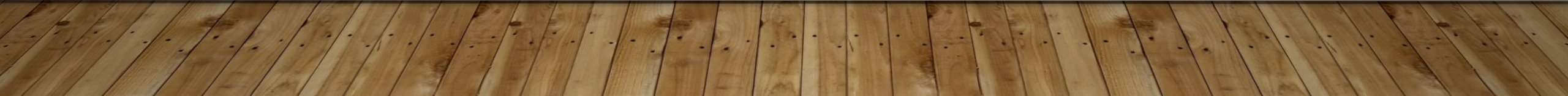 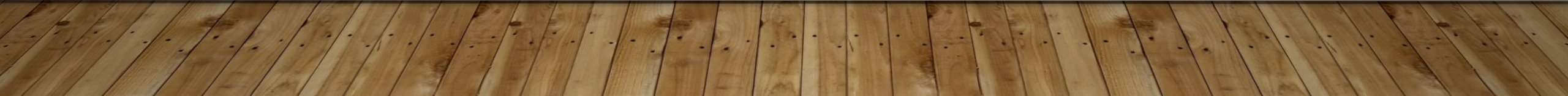 Index
Grammar
Counter
Adverb
Key Sentences
Korea’s Culture
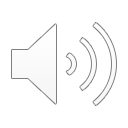 Grammar - palatalization
A phenomenon in which ㄷ, ㅌ meets  'ㅣ‘ [i] vowels and turns into‘ㅈ, ㅊ’.
                                   
                                                    ㄷ+ㅣ= 지
                                                    ㅌ+ㅣ= 치

Example)       같이 /ga-ti/: together – 가치[gachi]
                    해돋이 /hae-do-di/ : sunrise – 해도지[hae-do-ji]
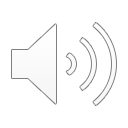 Grammar - liquidization
'ㄴ' is pronounced as [ㄹ] in front or behind＇ㄹ’

                                             ㄹ + ㄴ + ㄹ  =ㄹ

Example ) 논리 /non-li/ : logic – 놀리[nol-li]
               온라인 :On-line – 올라인[Ol-line]
               난로 /nan-lo/: Stove – 날로[nal-lo]
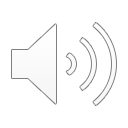 Grammar - nasalization
A phenomenon in which consonants other than the original nasal sounds are changed to nasal sounds (ㄴ, ㅁ, ㅇ) under the influence of neighboring nasal sounds.
Example)

국물 : soup – 궁물[goong-mool]

대통령 : president – 대통녕[dae-tong-nyung]

국립 : national – 국닙 – 궁닙[goong-nip]
'ㅂ, ㄷ, ㄱ’ + ‘ㄴ, ㅁ’ → ［ㅁ, ㄴ, ㅇ］

'ㅁ, ㅇ’ + ‘ㄹ’ → ［ㅁ, ㅇ］ + ［ㄴ］

‘ㅂ, ㄷ, ㄱ’ + ‘ㄹ’ → ‘ㅂ, ㄷ, ㄱ’ + ［ㄴ］ → ［ㅁ, ㄴ, ㅇ］ + ［ㄴ］
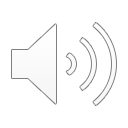 Important !!
When you write, you must use original word ! 
These grammatical rules are only used when you speak.
같이 ( ㅇ )

가치 ( x )
대통령 ( ㅇ )

대통녕 ( x )
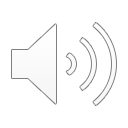 counter
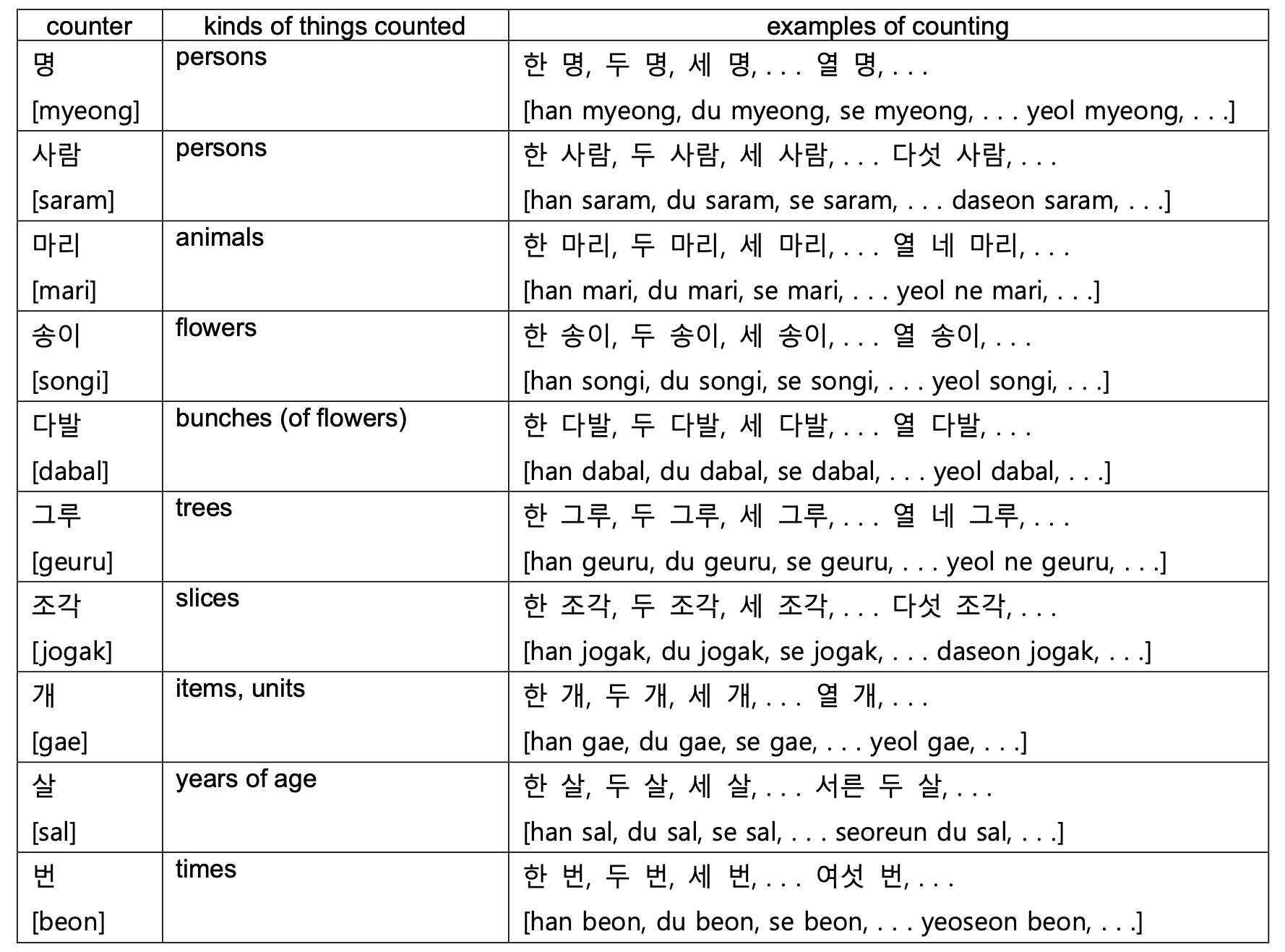 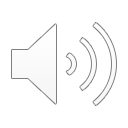 Question word
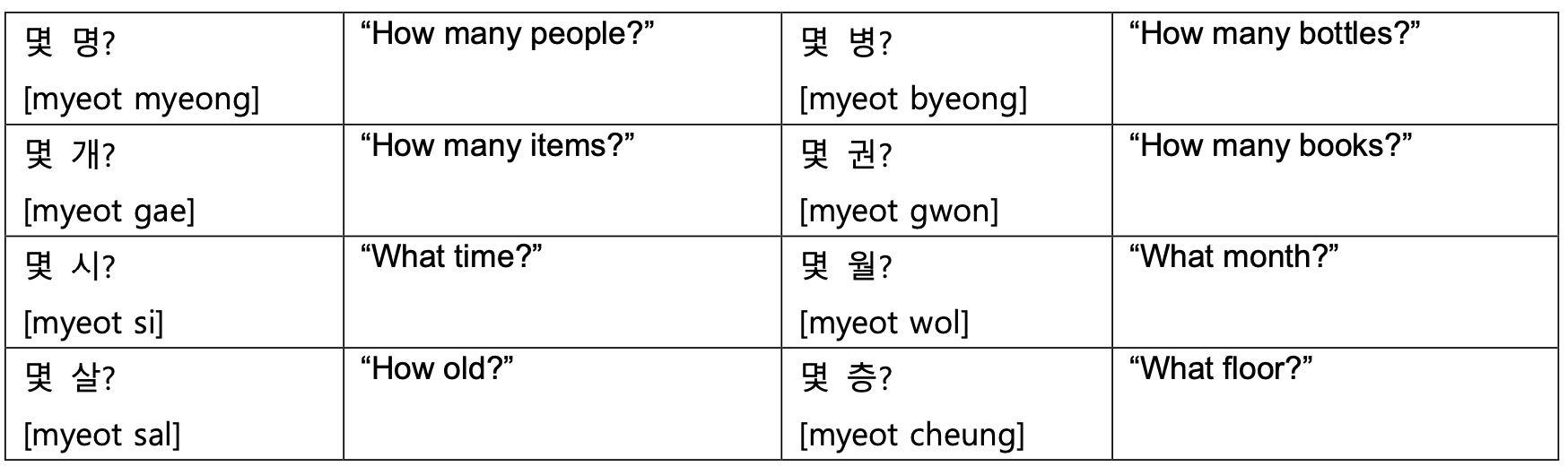 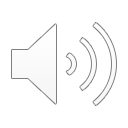 Adverb
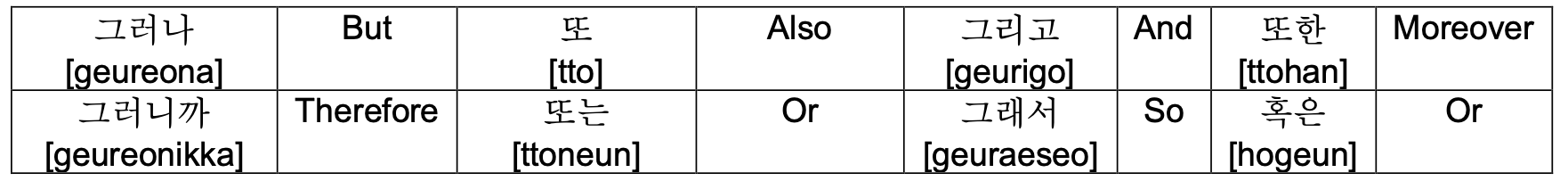 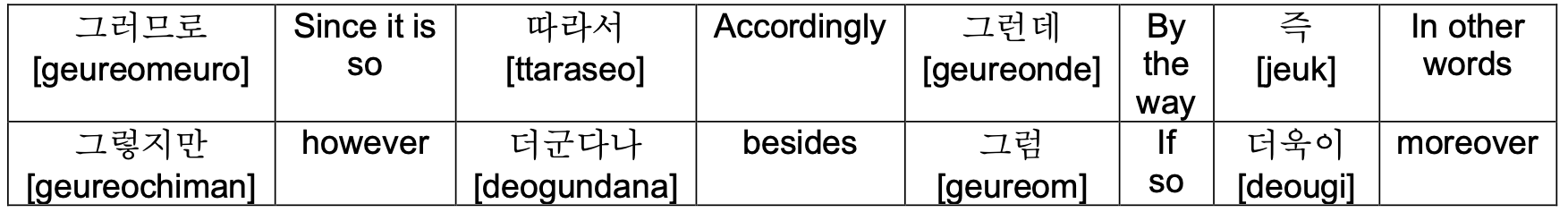 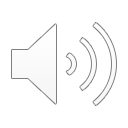 Adverb – note: first word in the table is [bballi] not [deougi]
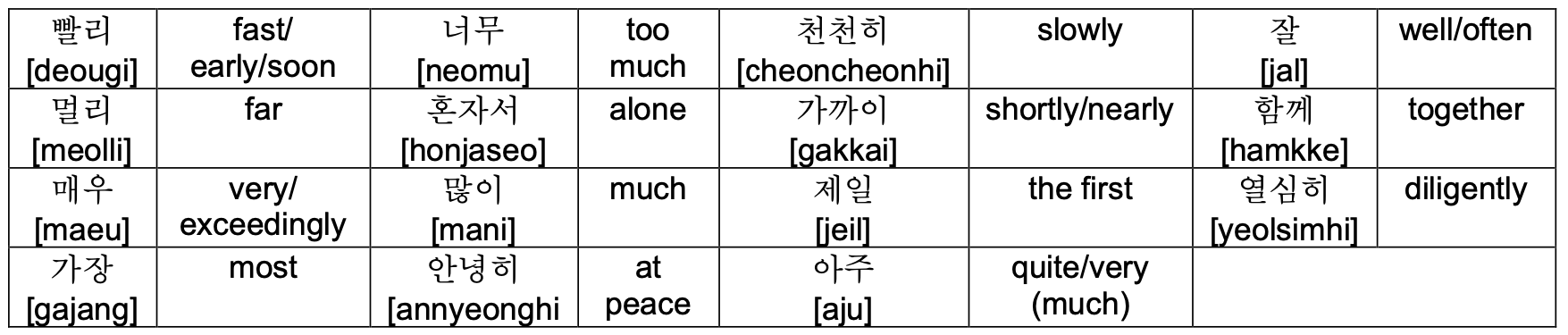 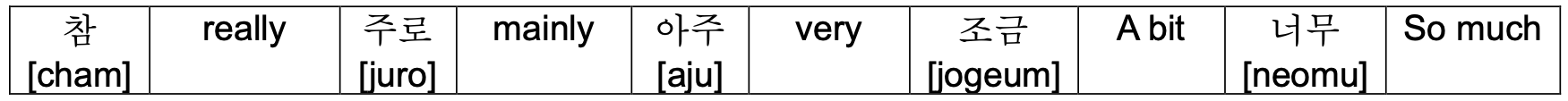 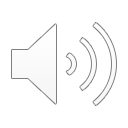 물 한 잔 주시겠어요?
“Could I have a glass of water?” 
[mul han jan ju si ge sseo yo?]:→(what) (how many)잔 (action/verb)시겠어요? 

냅킨은 어디 있나요? 
“Where is the napkin?” 
[naeb kin eun eo di it na yo?] 
:→(what)은/는 어디 (action/verb)나요? 

오늘 카페에서 숙제를 했어요. 
“I did my homework at the café today” 
[o neul ka pe e seo sug je leul hae sseo yo]:→(when), (where)에서 (what)을/를 (action/verb)어요.
Key sentences- in café & restaurant
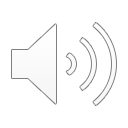 아메리카노 두 잔 이랑 초콜렛 마카롱 하나 주세요.
  “(Give me) two glasses of Americano and one chocolate macaron”
[amelikanodujanIlangchokolletmakalong ha na ju se yo] 
:→ (what) (how many)잔 이랑 (what)(how many) (action/verb)세요.
 
화장실이 어디 있는지 알 수 있을까요? 
“Can I know where the toilet is?”
[hwa jang sil i eo di it neun ji al su i sseul kka yo?] 
:→(where)이/가 어디 (action/verb)는지 (action/verb) 수 있을까요? 

 너는 뭐 주문 할래? 
“What do you want to order?” 
[neo neun mwo ju mun hal lae?]:→(who)은/는 뭐 (action/verb)할래?
Key sentences- in café & restaurant
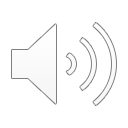 남은 음식 포장해주세요. 
“Please pack the leftovers.”
[nam eun eum sig po jang hae ju se yo] :→(what) (action/verb)세요 

어떤 메뉴가 제일 인기 많나요? 
“Which menu is the most popular?” 
[eo tteon me nyu ga je il in gi manh na yo?]:→ 어떤 (what)이/가 제일 인기 (action/verb)나요? 

피클이랑 김치 더 주시겠어요? 
“Would you please give more pickle and kimchi?” 
[pi keul I lang gim chi deo ju si ge sseo yo?]:→(what)(이)랑 (what) 더 (action/verb) 시겠어요?
Key sentences- in café & restaurant
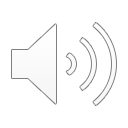 가족은 몇 분이나 됩니까? 
How many people are there in your family?
[gajogeun myeot bunina doemnikka] 
→(noun)은 몇 (counter)이나 됩니까?
남편은 무슨 일을 하세요? 
What does your husband do for a living? 
[nampyeoneun museun ireul haseyo] 
→(noun)은 무슨 (noun)을 하세요? 
아들은 둘이고 딸은 없습니다. 
I have two sons, but no girls. 
[adeureun durigo ttareun eopseumnida]
→(noun)은 (number)고 (noun)은 (number)입니다.
기혼입니다. / 미혼입니다. 
I’m married. / I’m single. → (noun)입니다. 
[gihonimnida. / mihonimnida]
Key sentences- private question
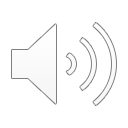 나이를 여쭤봐도 될까요? 
May I ask your age?
[naireul yeojjwobwado doelkkayo] 
→(noun)을 여쭤봐도 될까요?
당신의 종교는 뭡니까? 
What’s your religion? 
[dangsinui jonggyoneun mwomnikka]
→당신의 (noun)은 뭡니까?

저는 기독교 신자입니다. 
I’m a Christian.
[jeoneun gidokgyo sinjaimnida]→저는 (religion) 신자입니다.
Key sentences- private question
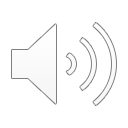 전주에서 태어나 서울에서 자랐습니다. 
I was born in Jeonju and raised in Seoul. 
[Jeonjueseo taeeona seoureseo jaratseumnida] 
→(place)에서 (verb) (place)에서 (verb). 

어느 학교 나오셨나요? 
Which school did you graduate from? 
[eoneu hakgyo naosyeonnayo]
→ 어느 (noun) (verb)? 

교육학을 전공하고 있습니다. 
I’m majoring in education. 
[gyoyukageul jeongonghago itseumnida]
Key sentences- private question
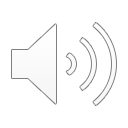 몇 시에 만날까요? 
What time shall we meet? 
[myeot sie mannalkkayo]
→몇 시에 (verb)? 

6시 45분이에요. 
It’s quarter to seven. 
[6si 45bunieyo] 
→(number)시 (number)분이에요.

오늘이 무슨 요일이죠? 
What day is it today? 
[oneuri museun yoirijyo] 
→(noun)이 무슨 요일이죠?
Key sentences- private question
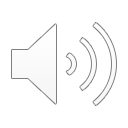 생일이 언제십니까? 
When is your birthday? 
[saengiri eonjesimnikka]
→(noun)이 언제입(십)니까?

다음 모임은 7월 15일 화요일입니다.
The next meeting will be on Tuesday, July 15th.
[daeum moimeun 7wol 15il hwayoirimnida.] 
 →(noun)은 (number)월 (number)일 (day)입니다. 

우리 휴가가 언제 시작이지? 
What date does our vacation start? 
[uri hyugaga eonje sijagiji]
→(noun)이 언제 (verb)?
Key sentences- time & date
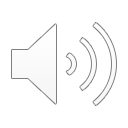 언제 서울에 도착했습니까? 
When did you arrive in Seoul? 
[eonje seoure dochakaetseumnikka] 
→언제 (noun)에 (verb)? 

가장 편한 시간은 언제세요
 When is the most convenient time for you? 
[gajang pyeonhan siganeun eonjeseyo]
→(adj) 시간은 언제세요?

벌써 6시가 넘었어요. 
It’s already after six.
[beolsseo 6siga neomeosseoyo]→벌써 (time)이/가 넘었어요.
Key sentences- time & date
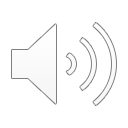 전공 수업 건물을 찾아가려면 어디로 가야하나요?“Where should I go to find the major class building?”
 [jeongong sueop geonmureul chajagaryeomyeon eodiro gayahanayo]
:→(where) 을 찾아가려면 어디로 가야하나요?
 학생 식당에 가서 점심먹자.“Let’s have a lunch in student cafeteria” 
[haksaeng sikdange gaseo jeomsimmeokja.]
:→(where)에 가서 점심먹자.
 이번학기에몇학점들어?“How many credits do you take this semester?” 
[ibeon hakgie myeot hakjeom deureo] 
:→(when)에 몇 학점 들어?
Key sentences- in school
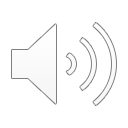 과제 제출일이 언제까지야?“When is the dead-line of assignment?”
[gwaje jechuriri eonjekkajiya]
 :→(what)이 언제까지야? 
장학금을 받으려면 어떤 기준을 충족해야하나요?“Which criteria should be met to get a scholarship?” 
[janghakgeumeul badeuryeomyeon eotteon gijuneul chungjokaeyahanayo]
 :→(what)을 받으려면 어떤 기준을 충족해야하나요?
오늘 팀플하러 가야해.“I have to go to the team meeting today.” 
[oneul timpeulhareo gayahae]
 :→(when) (what)하러 가야해
Key sentences- in school
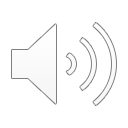 오늘 같이 과제 할래?“Do you want to work together today?” 
[oneul gachi gwaje hallae]:→(when) 같이 (what)할래?
수업 끝나고 아르바이트 가야해.“I have to go for part time job after class.” 
[sueop kkeunnago areubaiteu gayahae]
 :→(what) 끝나고 (where)가야해.
 시험 끝나고 술마시러 가자. 
“Let’s go drink after the exam.” 
[siheom kkeunnago sulmasireo gaja] 
:→(what) 끝나고 술마시러 가자.
Key sentences- in school
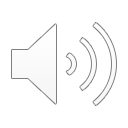 Korea’s culture - holiday
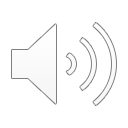 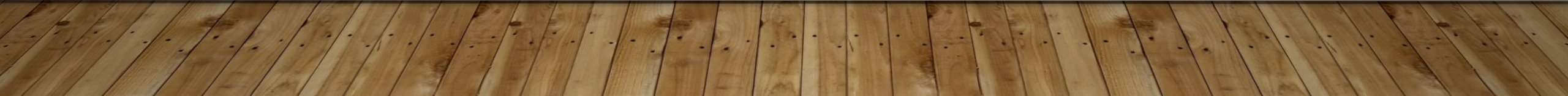 추석 [chusuk]
Chuseok is Korean Thanksgiving Day (August 15th in the lunar calendar)

Eat 송편[songpyeon] - Rice cake made of rice flour mixed with boiling water and stuffed with sesame, beans, and red beans in a half-moon shape.

강강술래[GangGangSulRae]

씨름[SsiRuem]
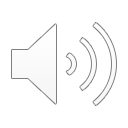 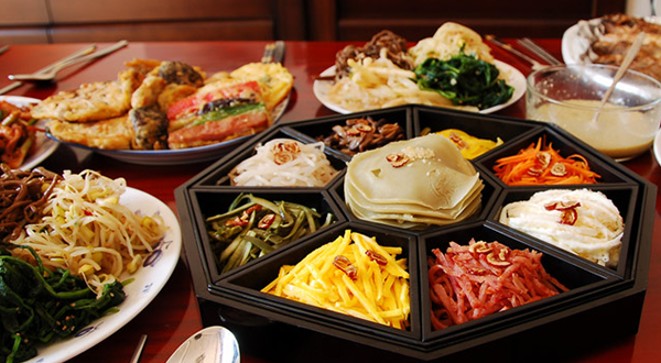 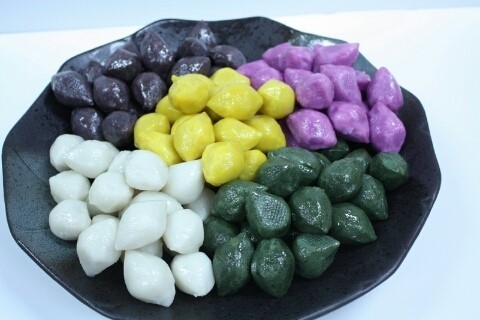 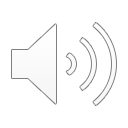 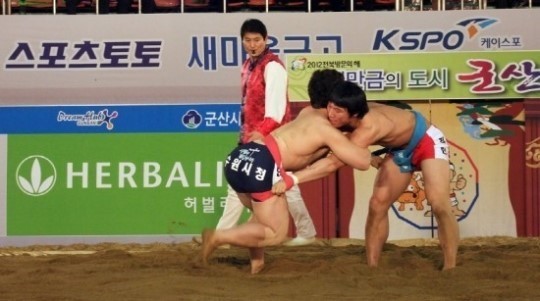 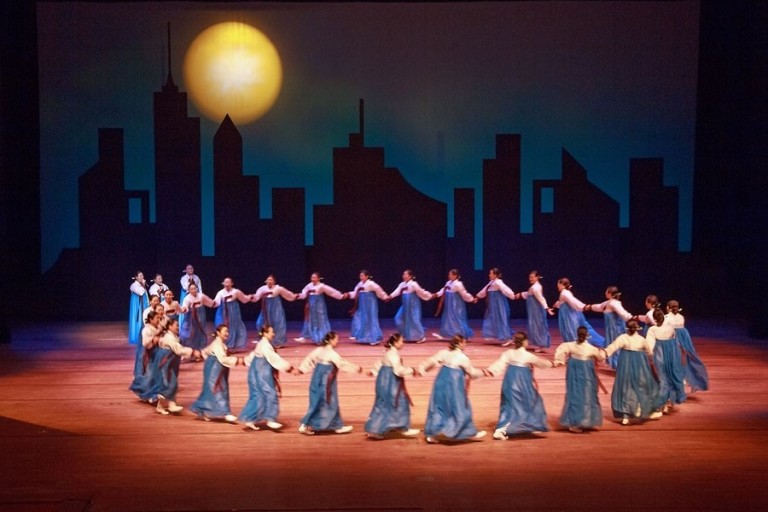 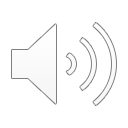 Watch video
강강술래 [ganggangsulrae]
https://youtu.be/FtXMvWOzwI4
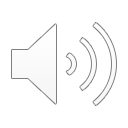 설 [sul]
It is the first day of the New Year, and there is a custom of greeting and saying words of blessing as the first holiday of the year.(January 1st, in the lunar calendar)

윷놀이[Yutnoli]

떡국[ddeokguk]
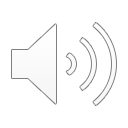 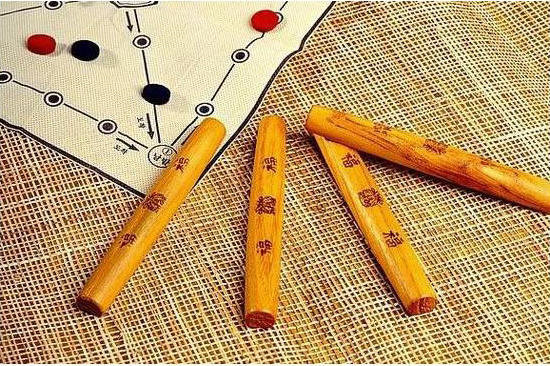 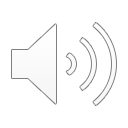 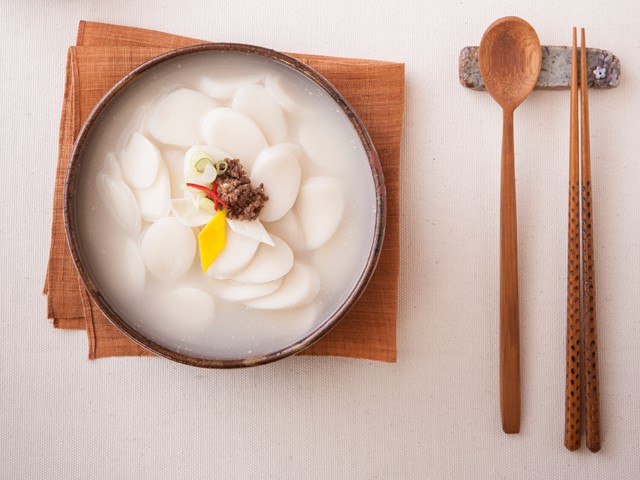 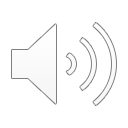 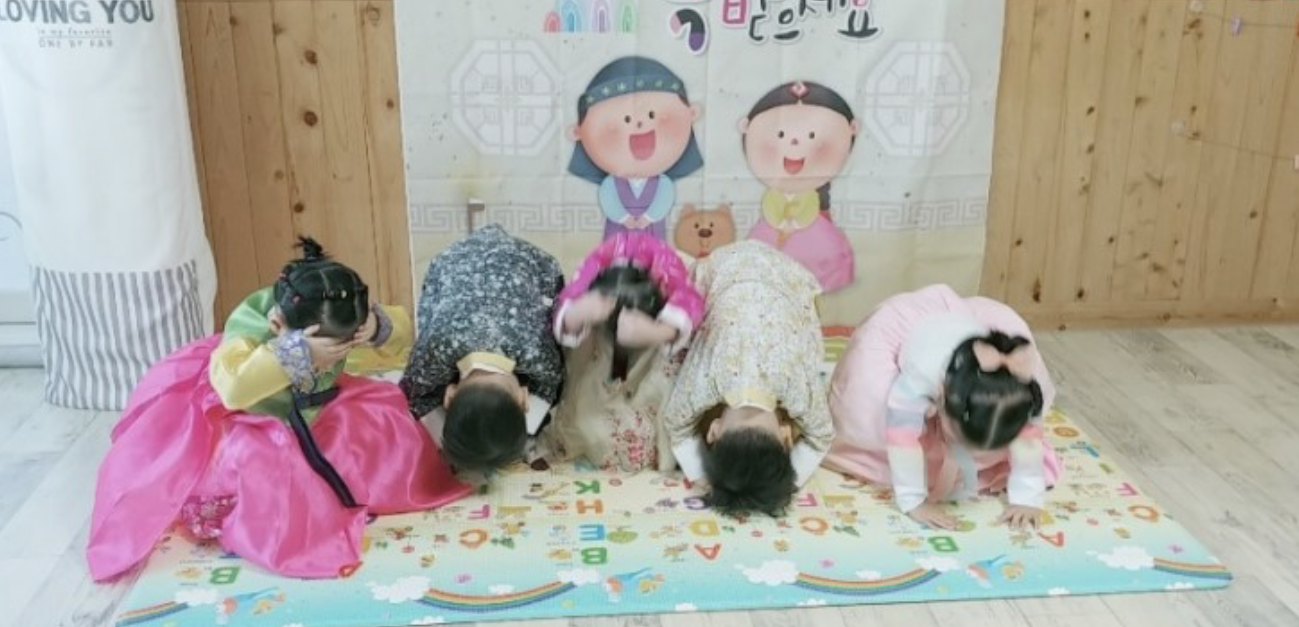 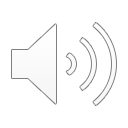 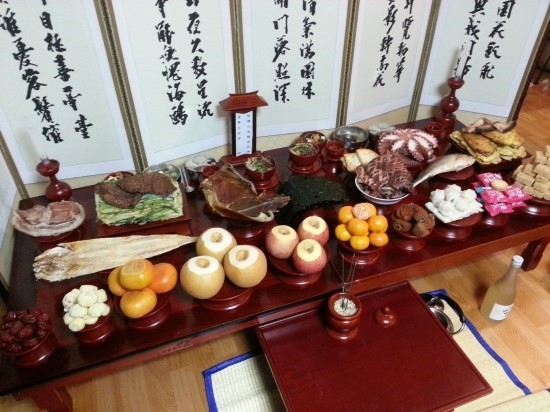 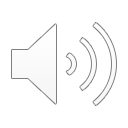 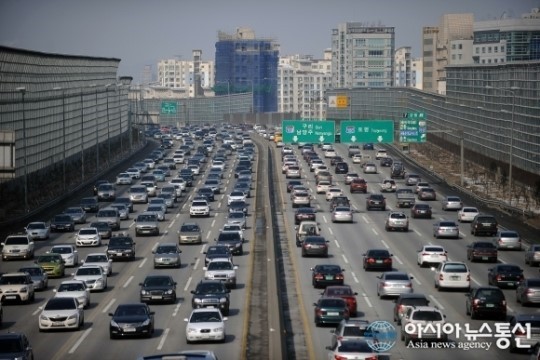 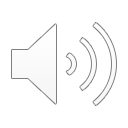 Useful websites
King Sejong Institute 
http://www.sejonghakdang.org/sjcu/home/main.do

Talk to me in Korean
https://talktomeinkorean.com/
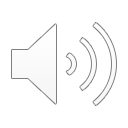 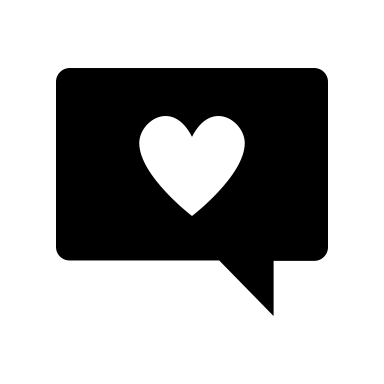 Thank you
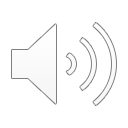